NOTES TO TRAINER

If you have not already downloaded and installed the Brigade fonts used in this presentation you can download our font pack at http://leaders.boys-brigade.org.uk/ourbrand.htm

Alternatively you may just need to check through the presentation to ensure the substitute font used is displaying correctly.

_________________________________________________________

This PowerPoint presentation may have videos embedded into it (these require a internet connection as are streamed from Vimeo), when you come to these click the play button to start the video. Ensure when sharing your screen through Zoom you tick the ‘Share Computer Sound’ box.
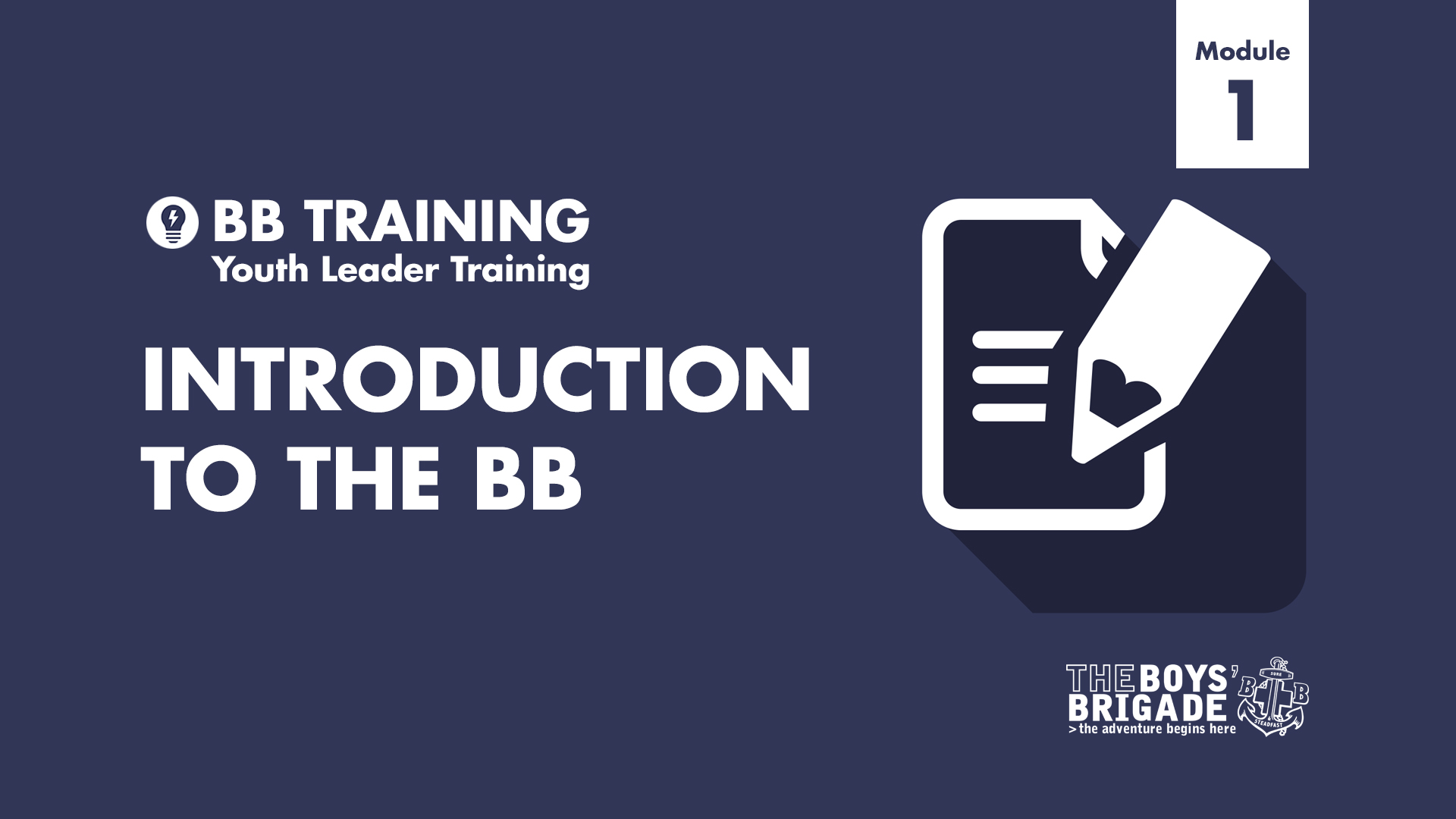 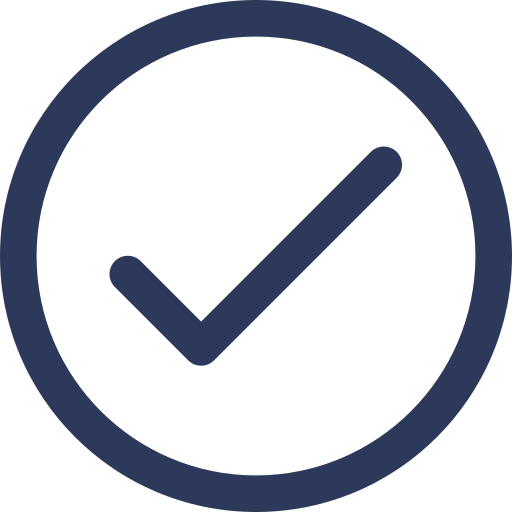 LEARNING OUTCOMES
By the end of this module participants will be able to:
Know the Vision, Mission and Values of The Boys’ Brigade
Identify what a BB leader needs in terms of knowledge, skills and attitudes in order to work effectively with children and young people
Name the four core values of youth work and understand how these form the framework for the content of Youth Leader Training
INTRODUCING THE BOYS’ BRIGADE
Whether you have grown up in the organisation or it’s all new to you, let’s start off by finding out more about the organisation we are a part of . . .
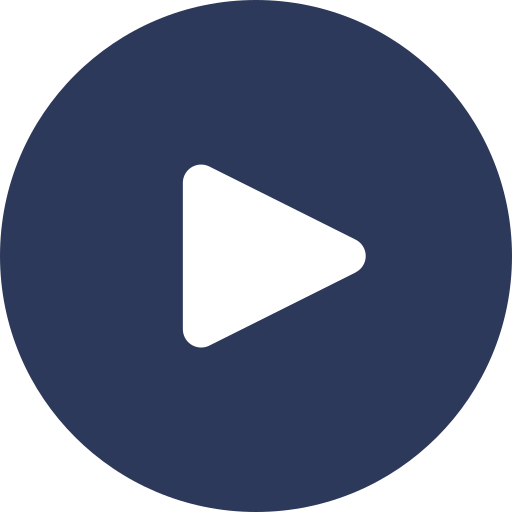 WATCH: Introduction toThe Boys’ Brigade
VISION, MISSION & VALUES
We believe it is important that everyone in The Boys’ Brigade is aware of who we are, what we do and why we do it – this is set out in our Vision, Mission and Values.
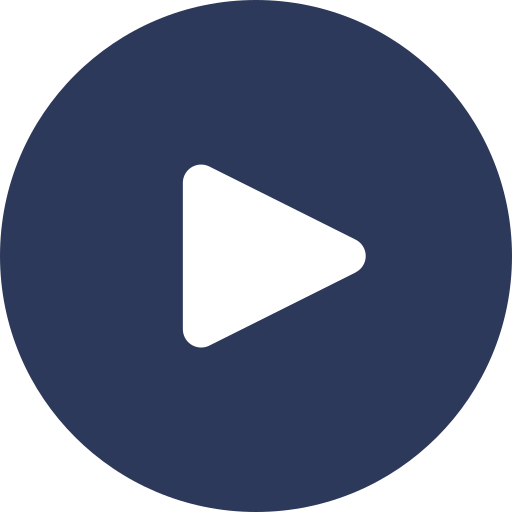 WATCH: Introducing our Vision, Mission & Values
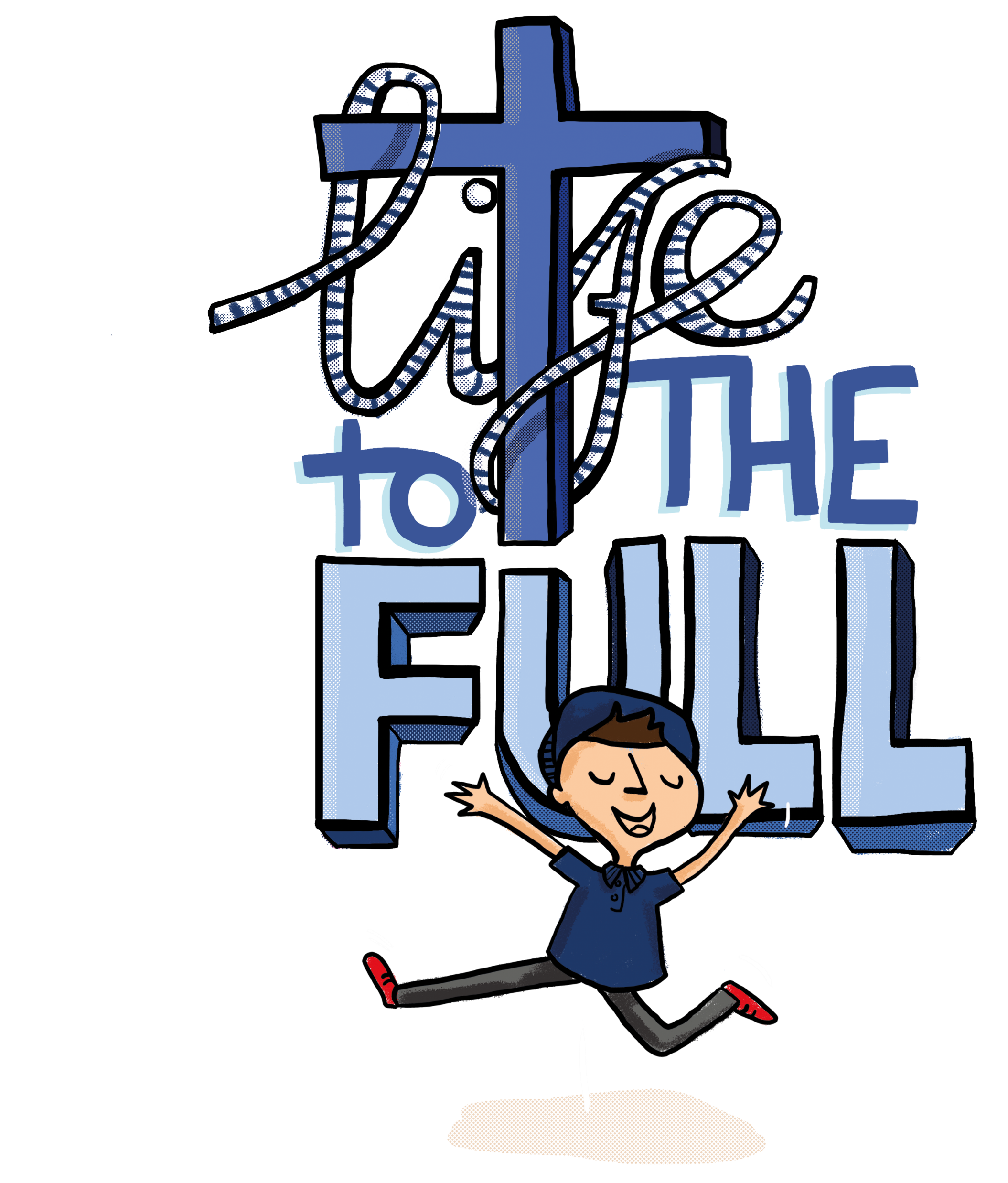 VISION & MISSION
In terms of Vision, Mission and Values, it is useful to remember these as . . .
 
WHO we are … the Values 
WHAT we do … the Mission 
WHY we do it … the Vision
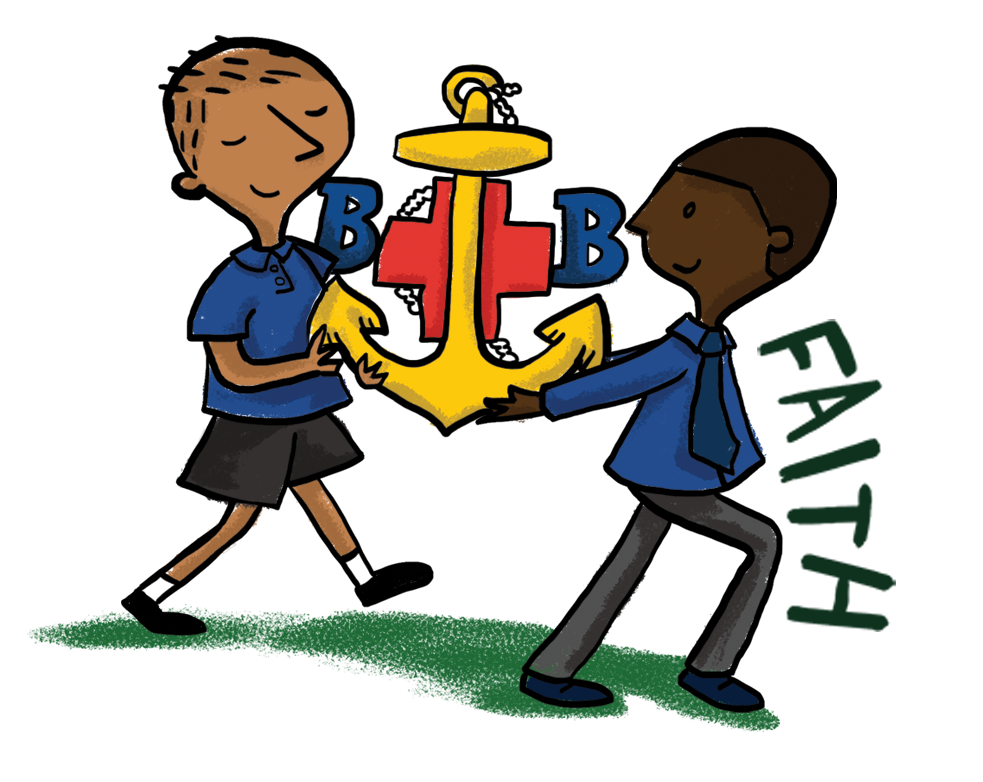 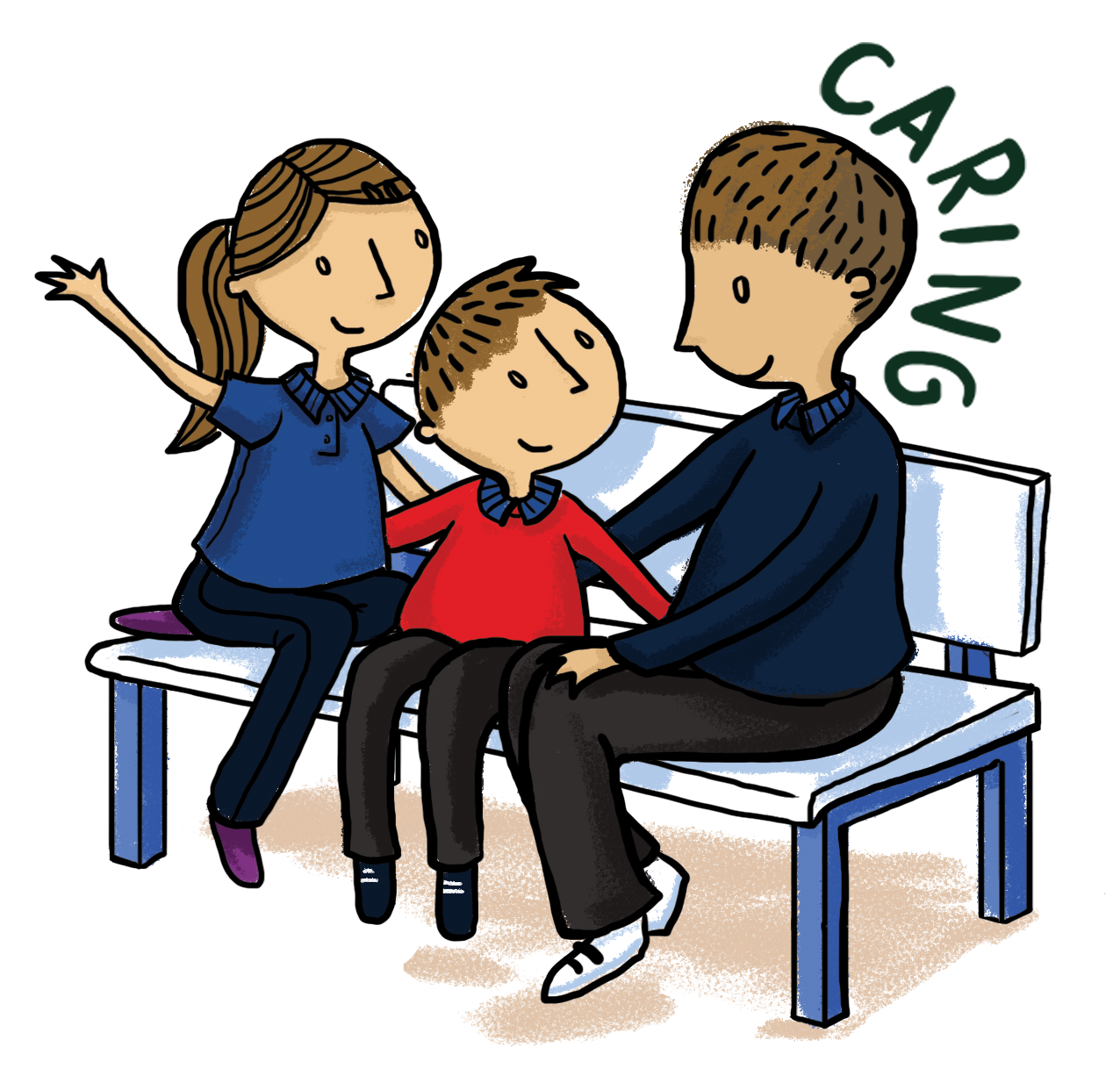 OUR VALUES
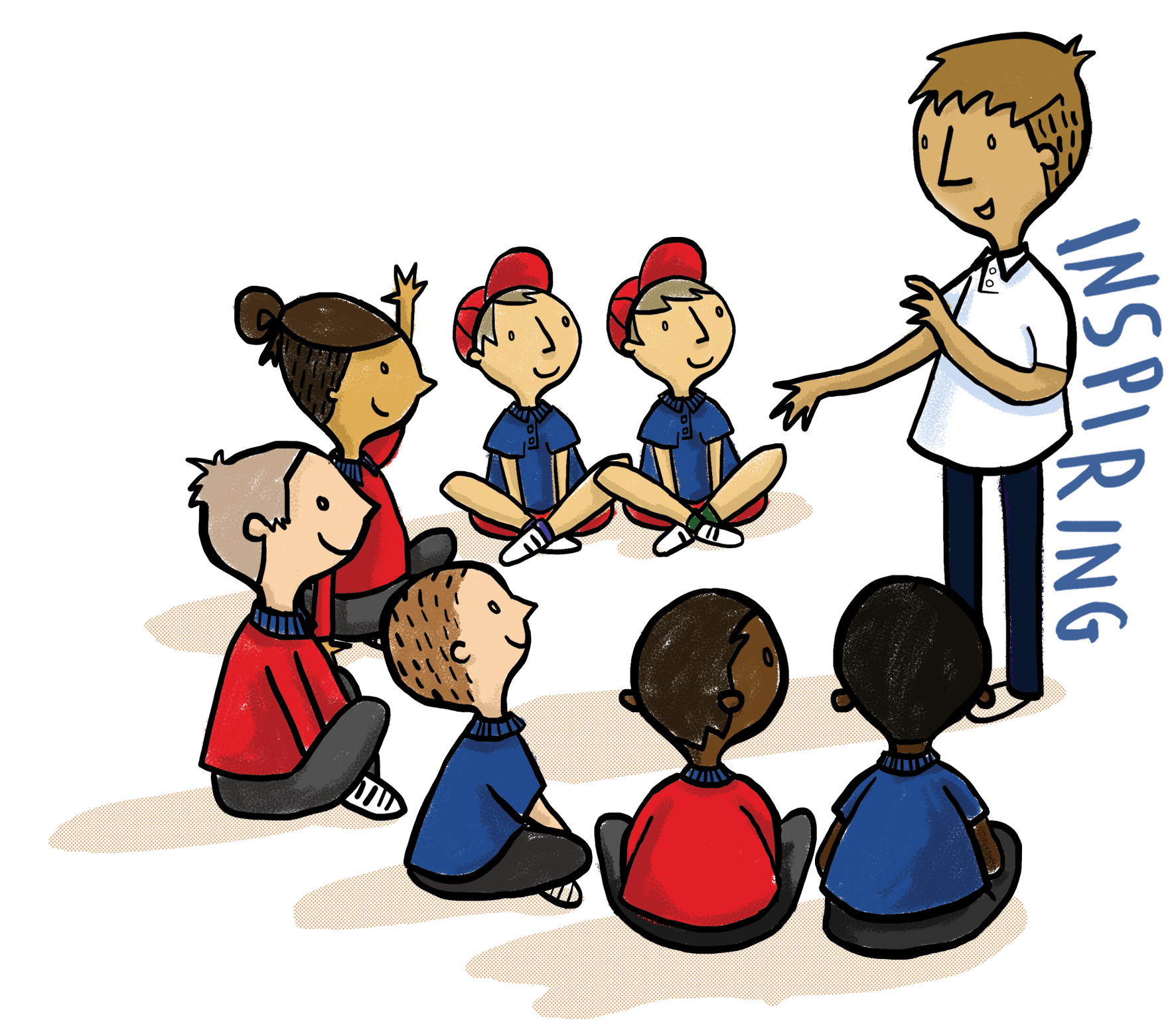 Faith - We are a Christian youth organisation, and our work is rooted in the Christian Faith. We have this hope, a sure and steadfast anchor of the soul (Hebrews 6:19) 

Caring - The Boys’ Brigade is a family. We believe in building loving, caring and inclusive relationships, as well as creating a safe and fun environment that is supportive and nurturing. We are responsive to the needs and aspirations of others regardless of ability, identity or background. 

Inspiring - We seek to inspire children and young people, challenging them to live their lives in the fullest sense. We also believe in peoples’ abilities to inspire and act as positive role models to others. 

Trusting - We are honest and trustworthy. We seek to empower children and young people to participate and to lead, believing in their skills, abilities and ideas.
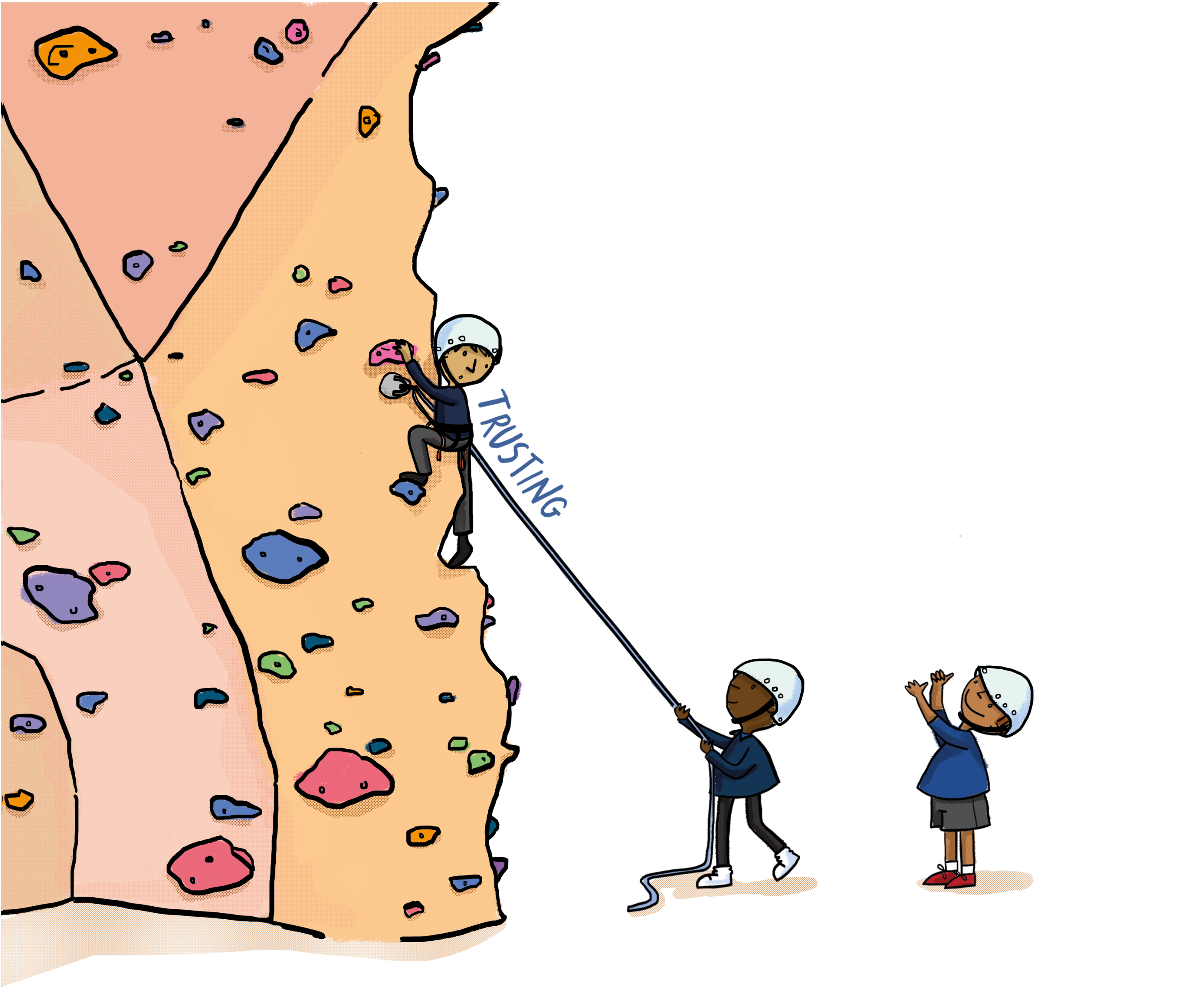 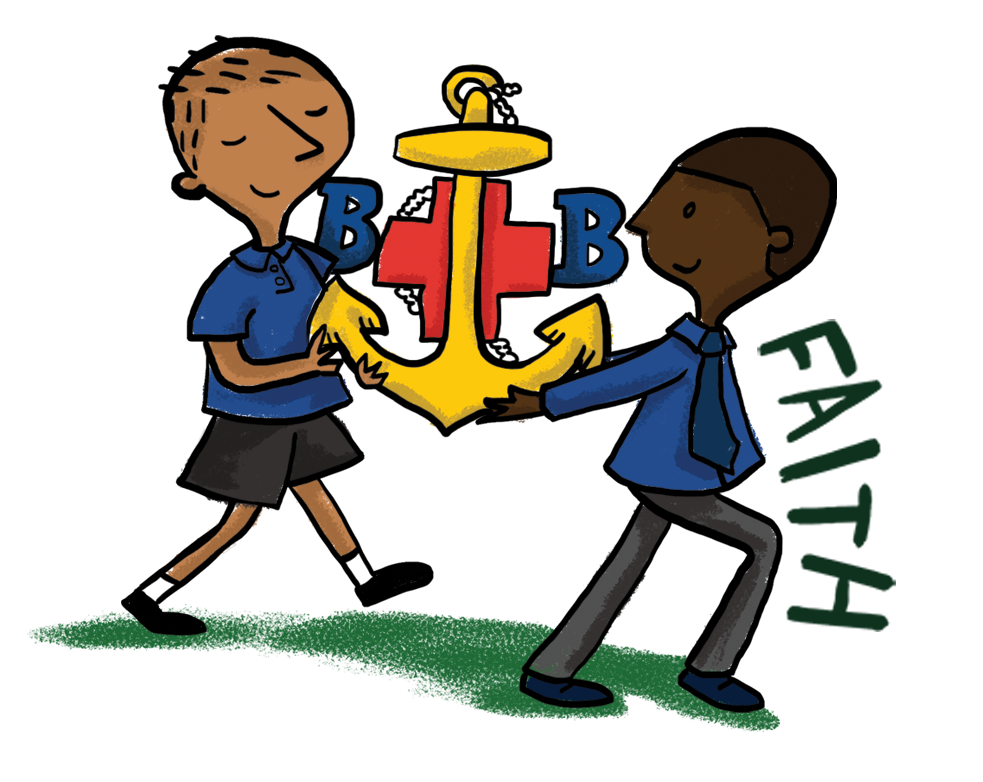 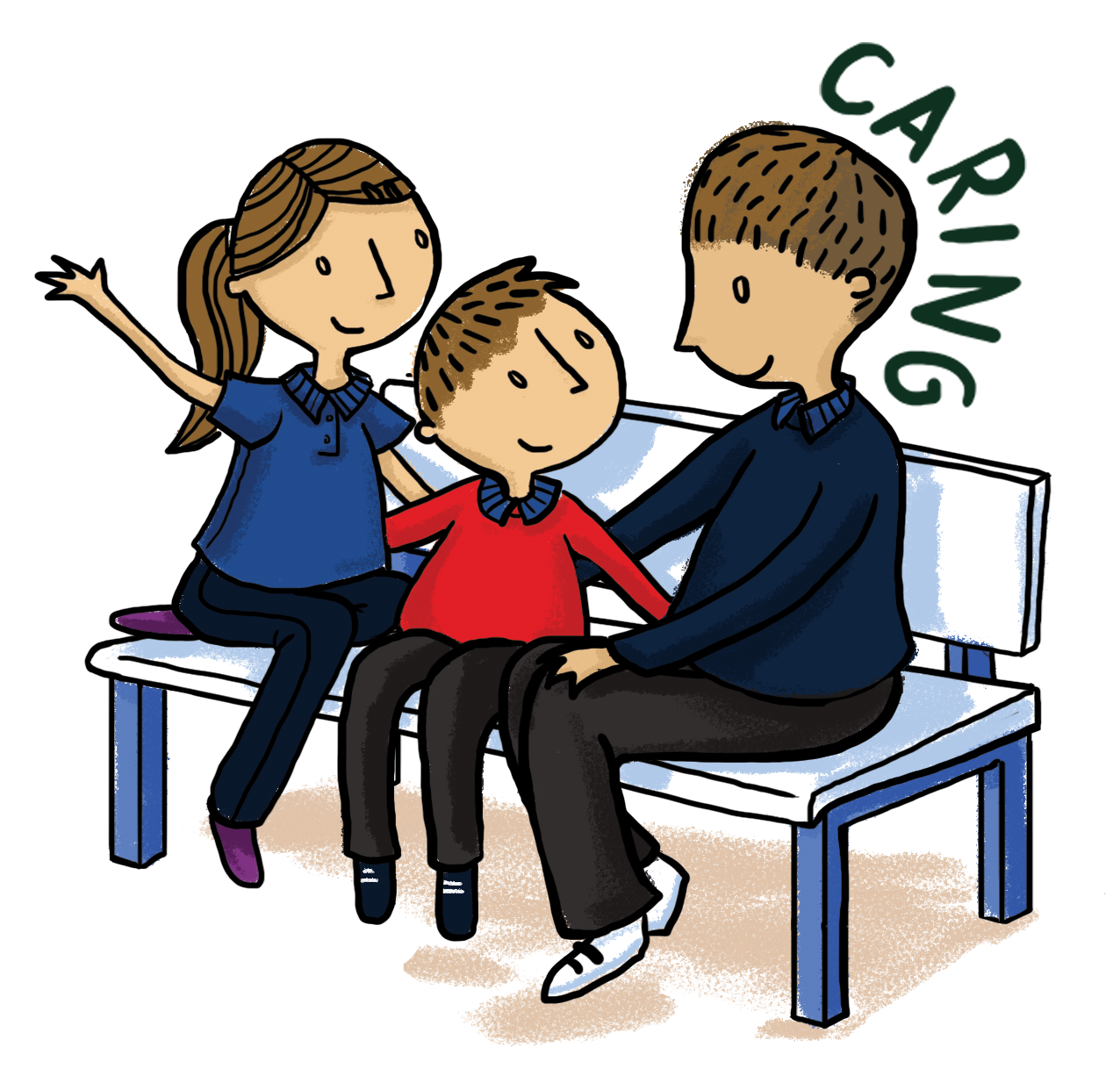 OUR VALUES IN PRACTICE
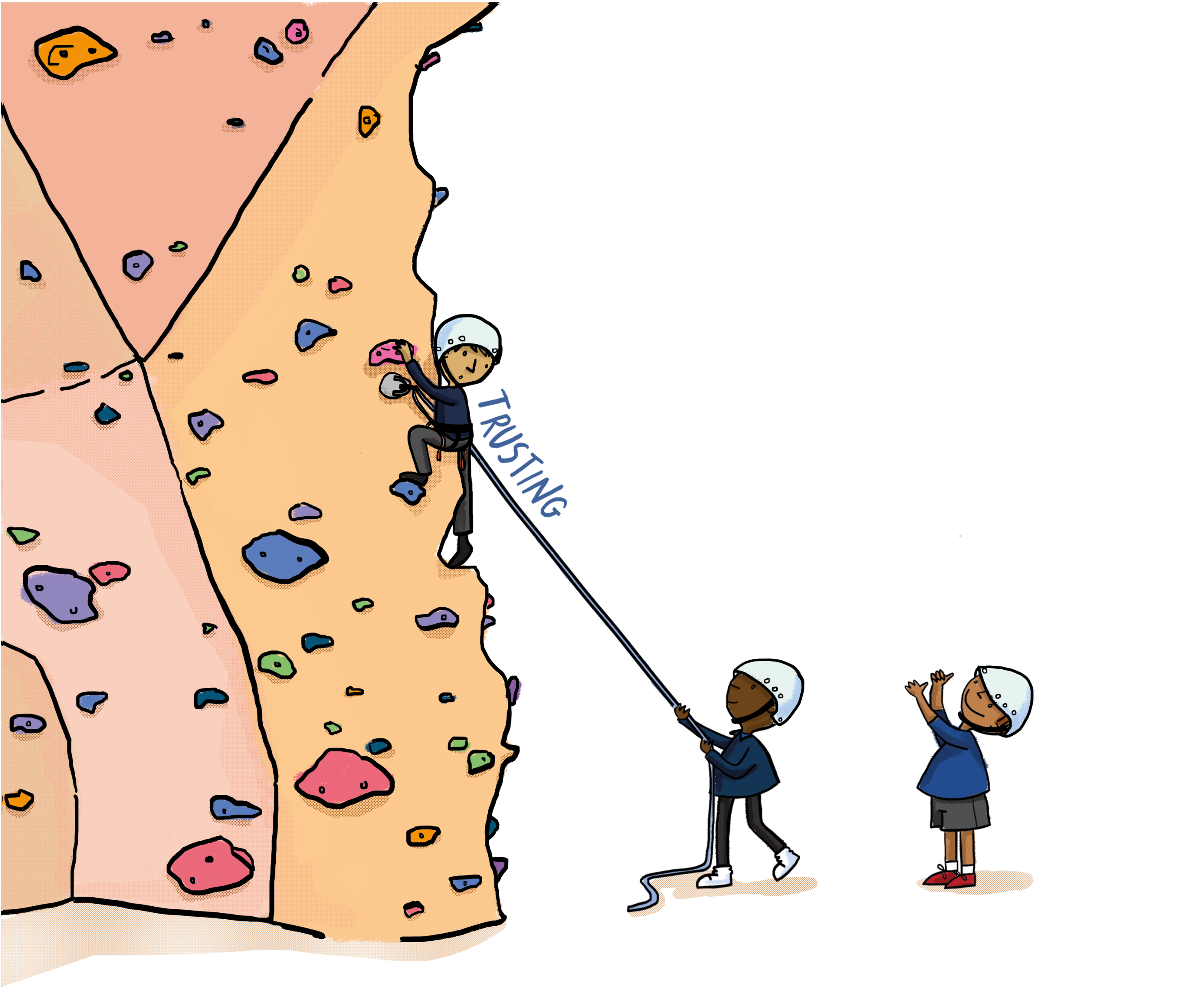 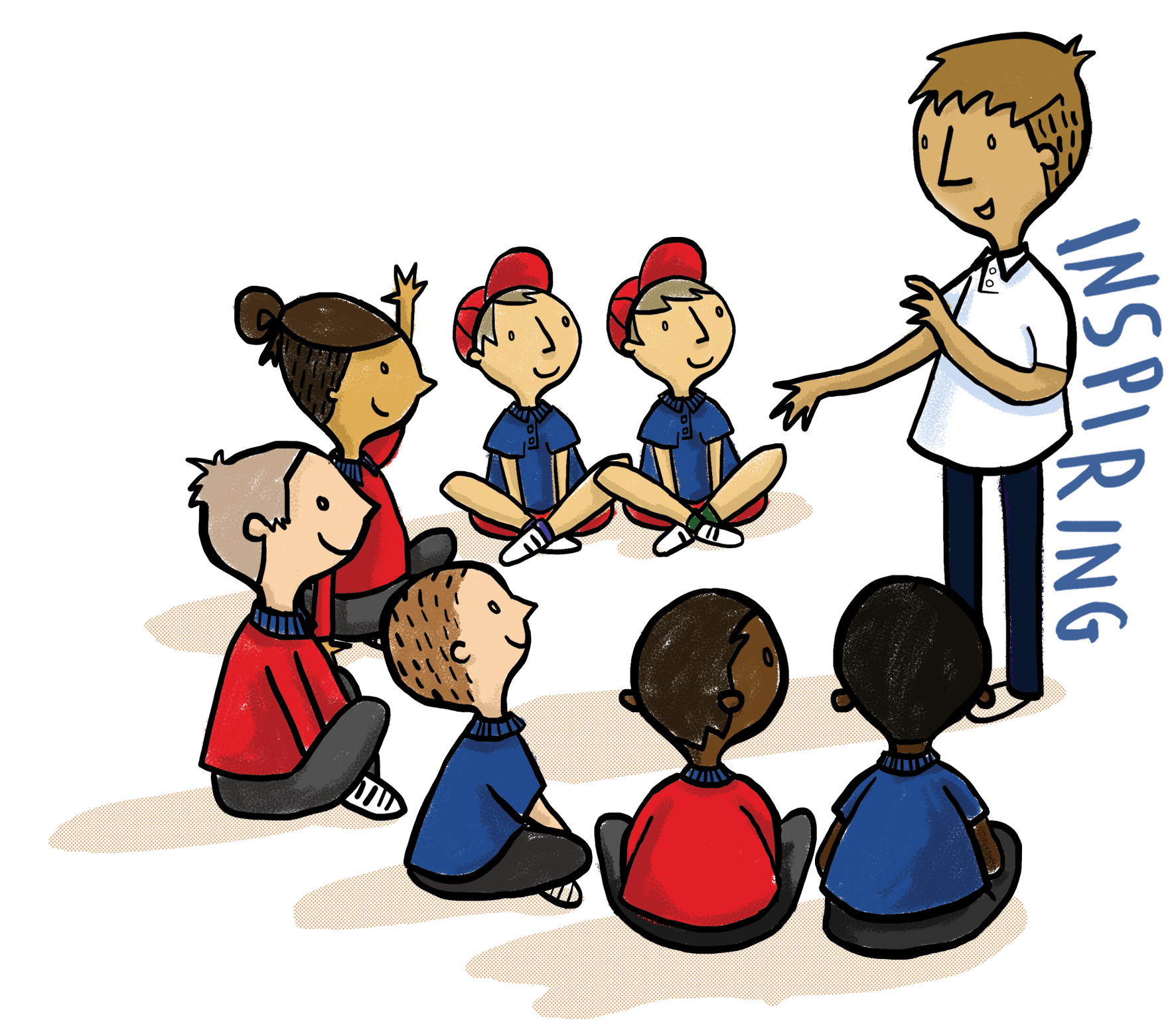 To fully live out our Vision, Mission and Values we will all need to build them into everything we do.

What practical ways can we do so?
How can the values shape the organisation?
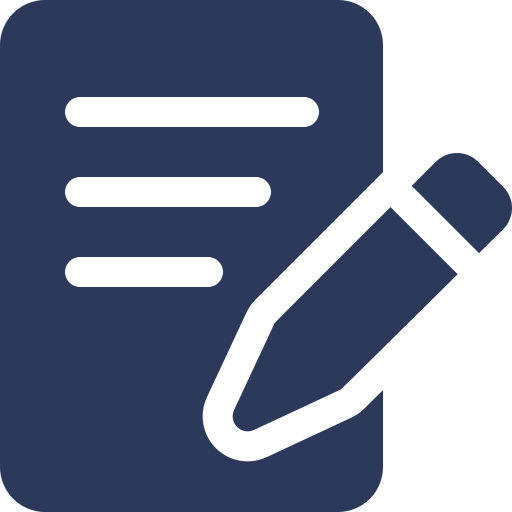 WHOLE GROUP ACTIVITY: Our Values
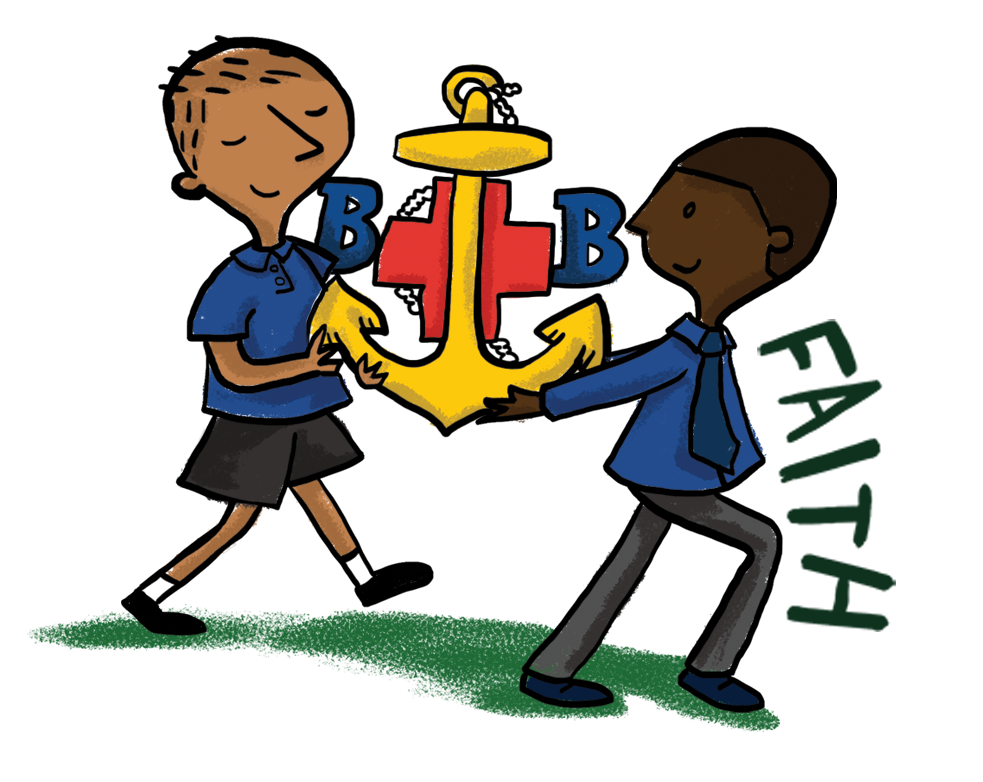 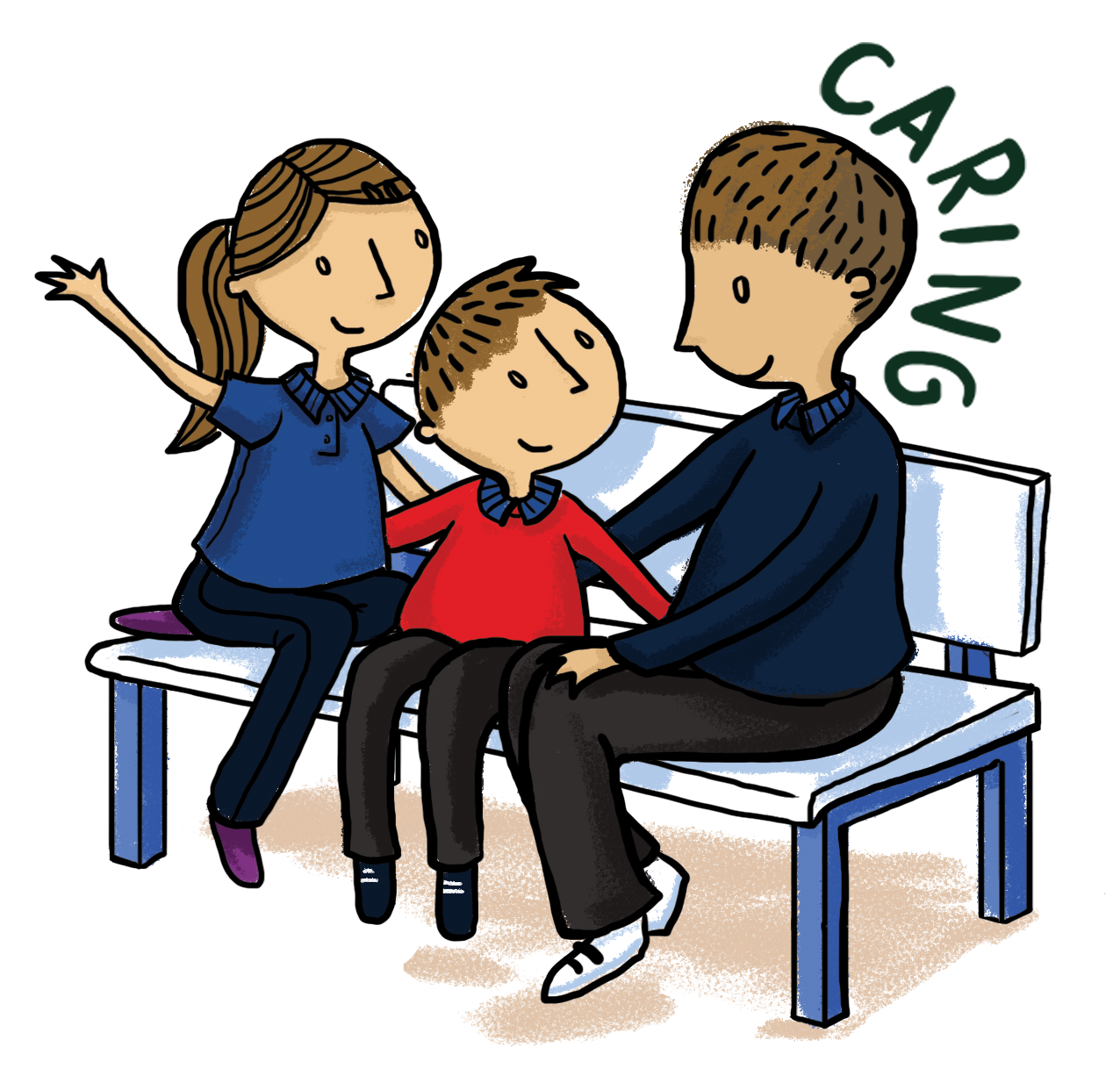 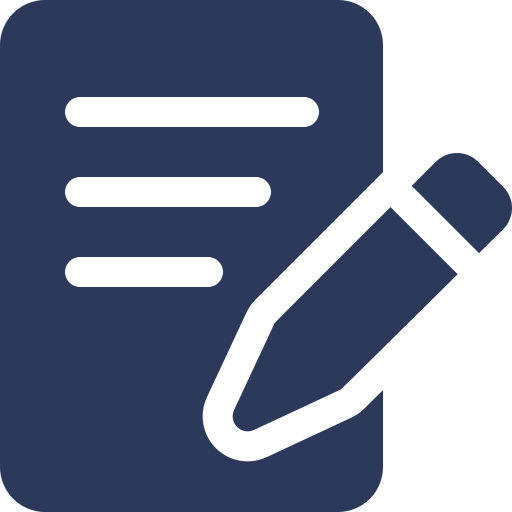 LIVING OUT OUR VALUES
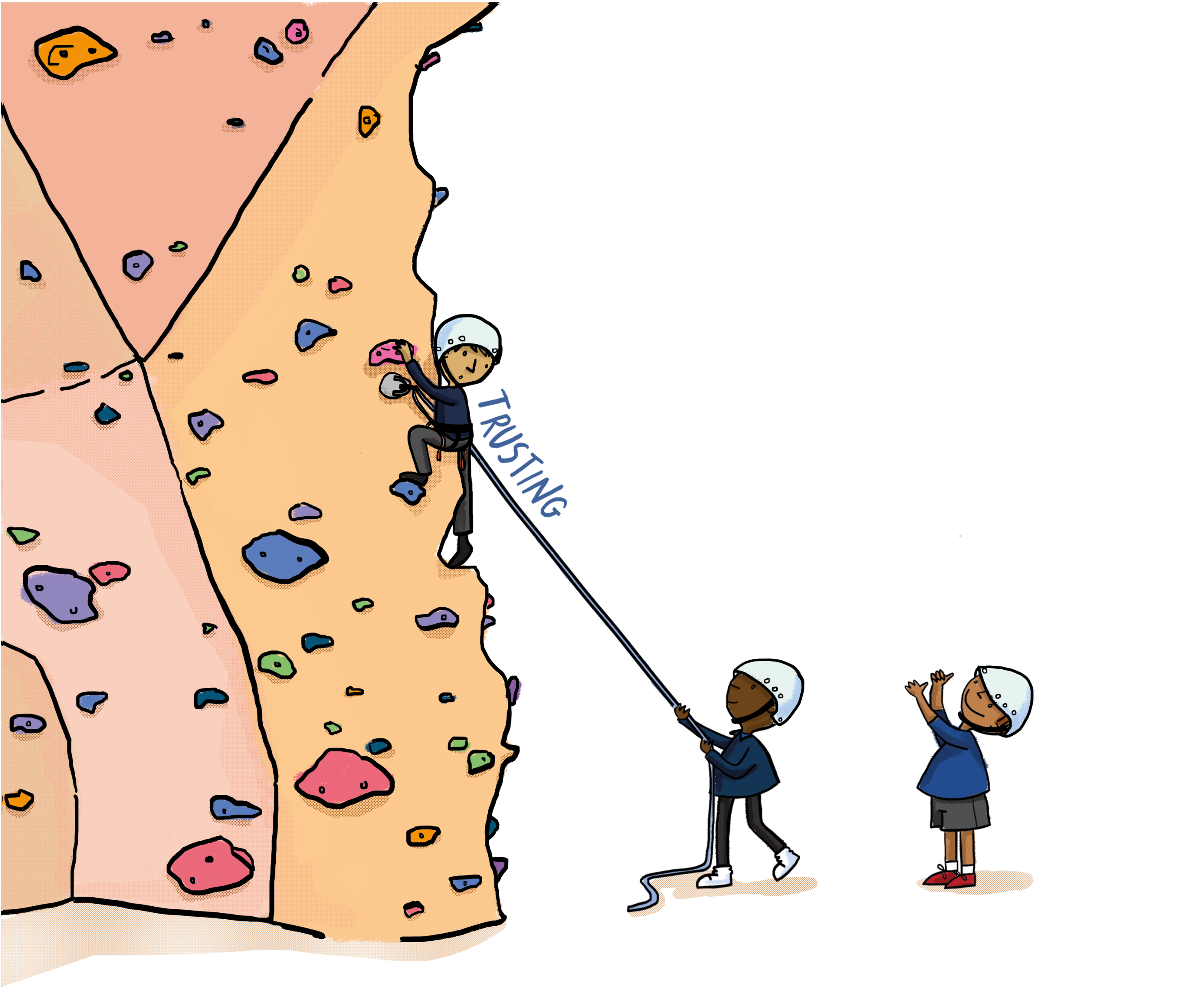 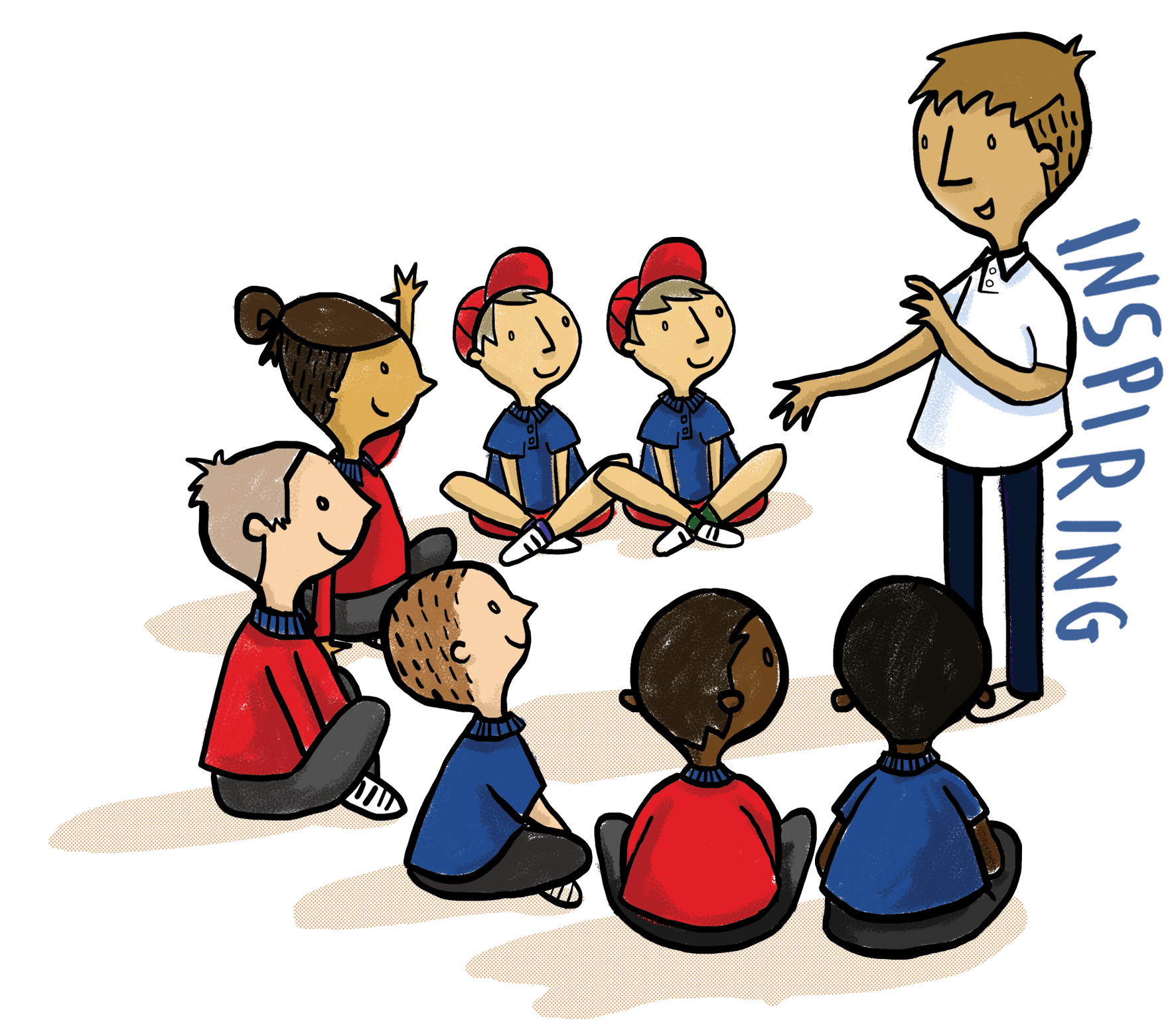 What practical ways can we do so?
How can the values shape the organisation?
THE FOUR CORE VALUES OF YOUTH WORK
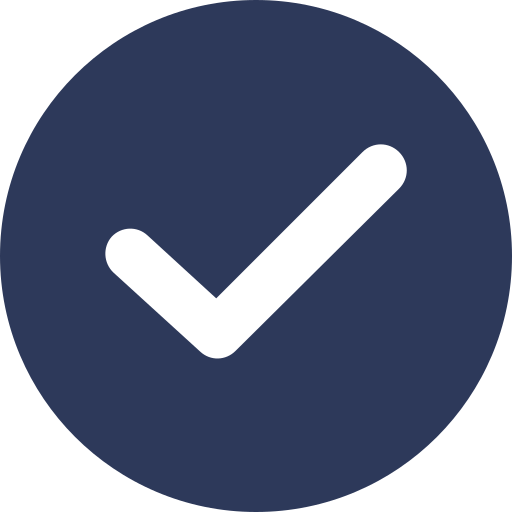 Equality of Opportunity
Educative
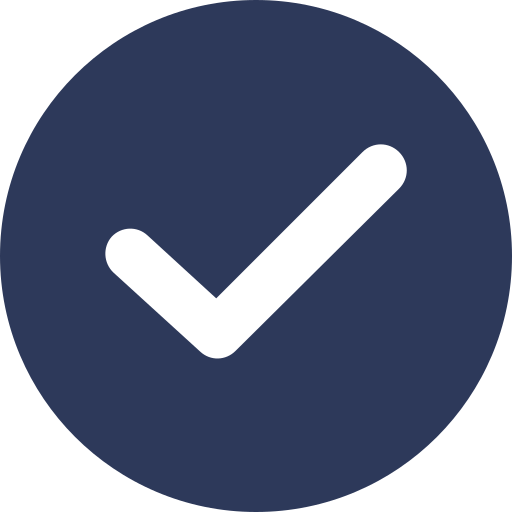 Youth Participation
Youth Empowerment
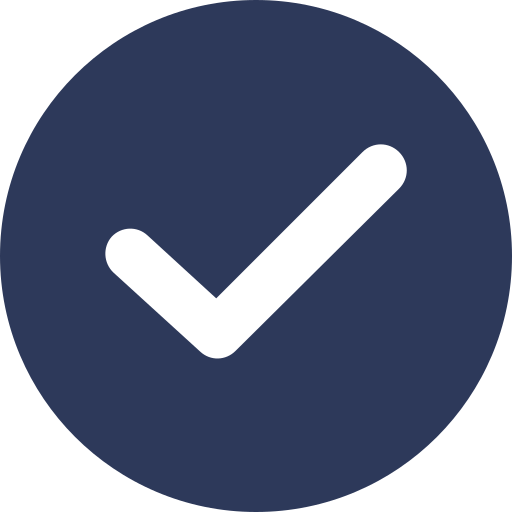 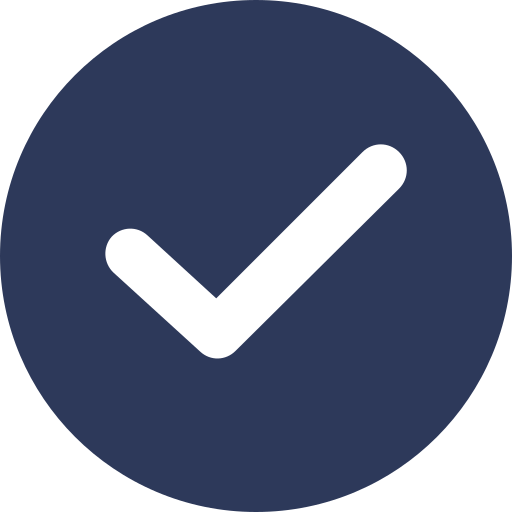 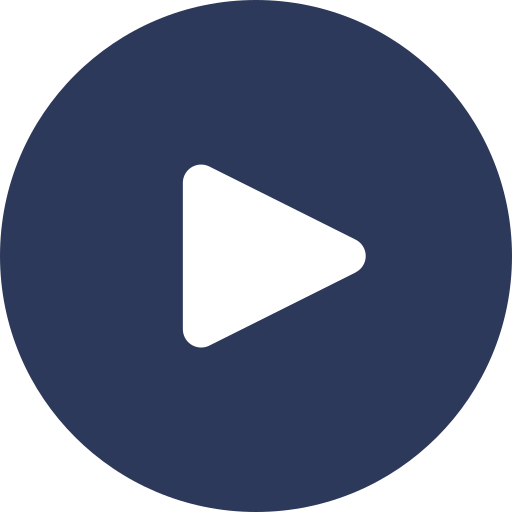 WATCH: Advice to Leaders Introduction
DEFINING YOUTH WORK
The knowledge, skills and attitudes needed to be a BB leader.
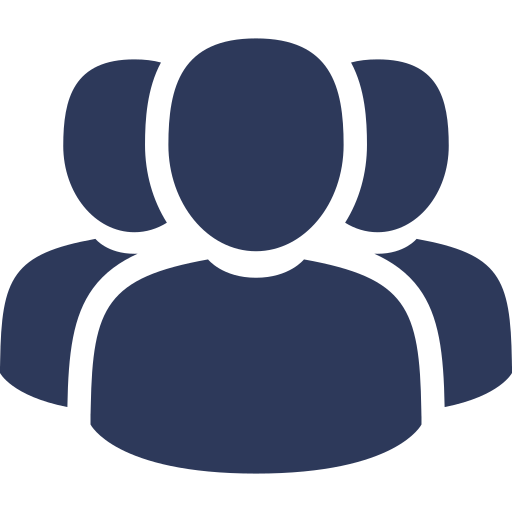 SMALL GROUP ACTIVITY:Knowledge, Skills & Attitudes
Group A will discuss what they think a BB leader needs to know.
Group B will discuss what they think a BB leader does.
Group C will discuss what they think are the attitudes that a BB leader needs to hold.
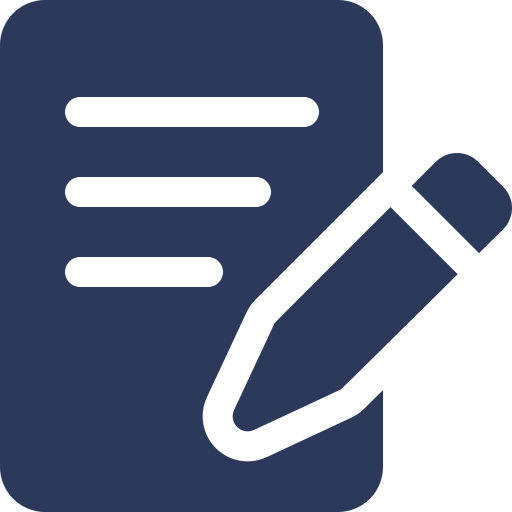 ATTITUDES
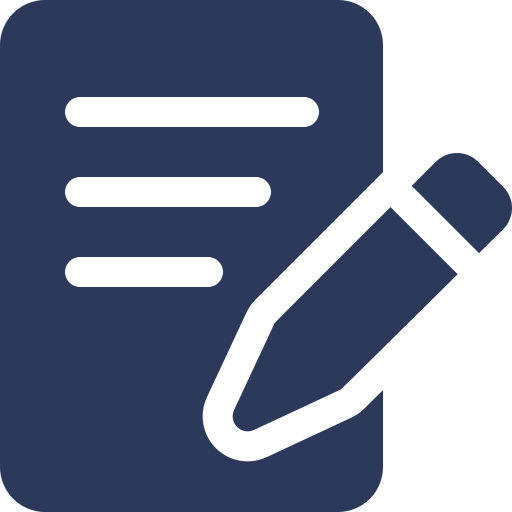 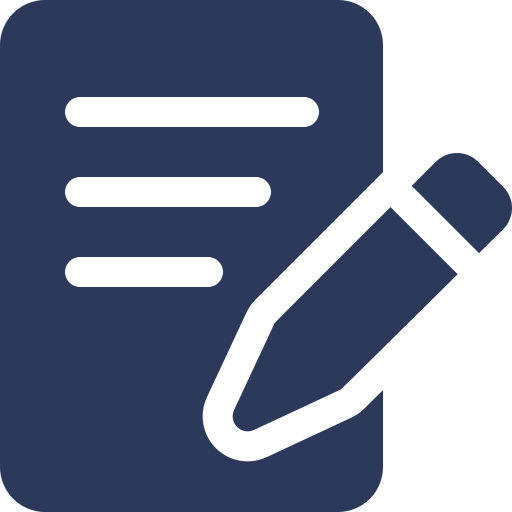 KNOWLEDGE
SKILLS
COMPETENCE
ATTITUDES
SKILLS
COMPETENCIES
KNOWLEDGE
THE THEMES OF YOUTH LEADER TRAINING
Building relationships 
Working effectively with children and young people 
Exploring faith 
Planning and delivering programmes 
Safeguarding & Managing Risk
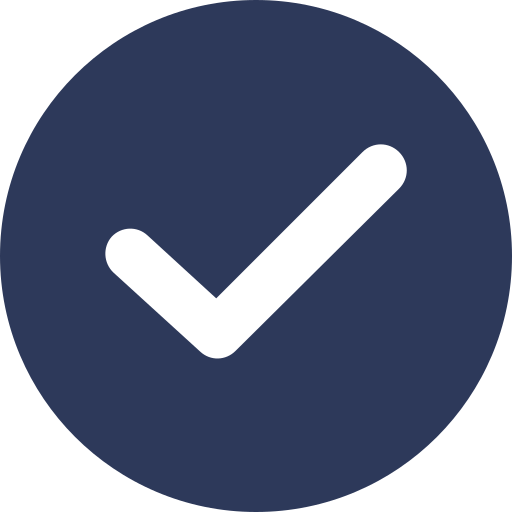 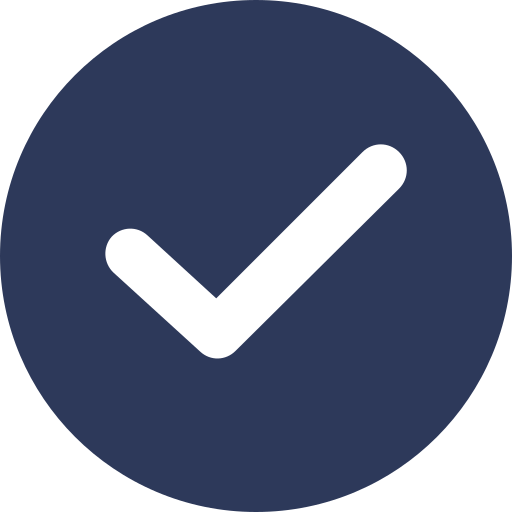 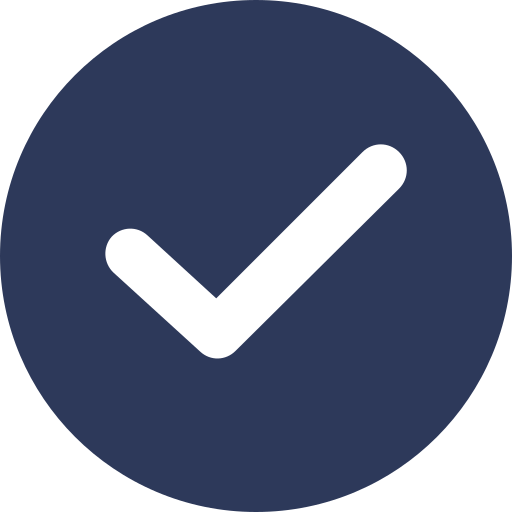 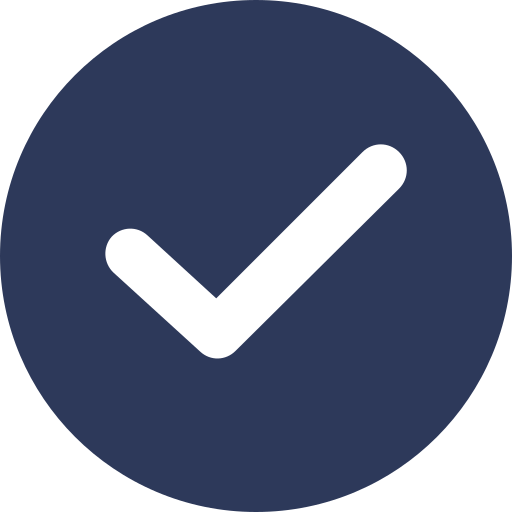 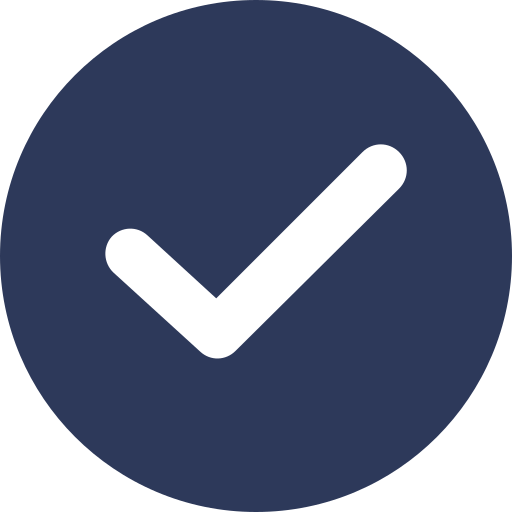 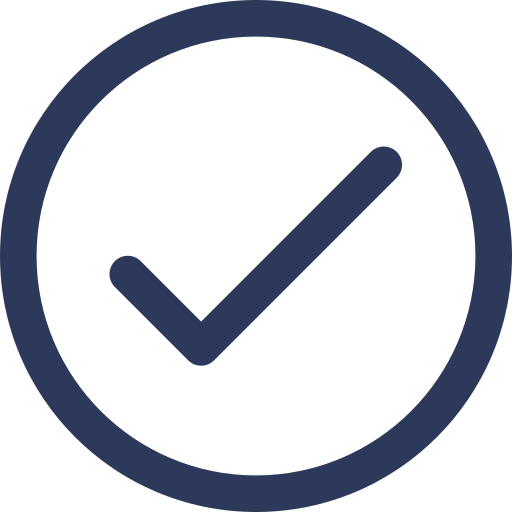 LEARNING OUTCOMES
By the end of this module participants will be able to:
Know the Vision, Mission and Values of The Boys’ Brigade
Identify what a BB leader needs in terms of knowledge, skills and attitudes in order to work effectively with children and young people
Name the four core values of youth work and understand how these form the framework for the content of Youth Leader Training
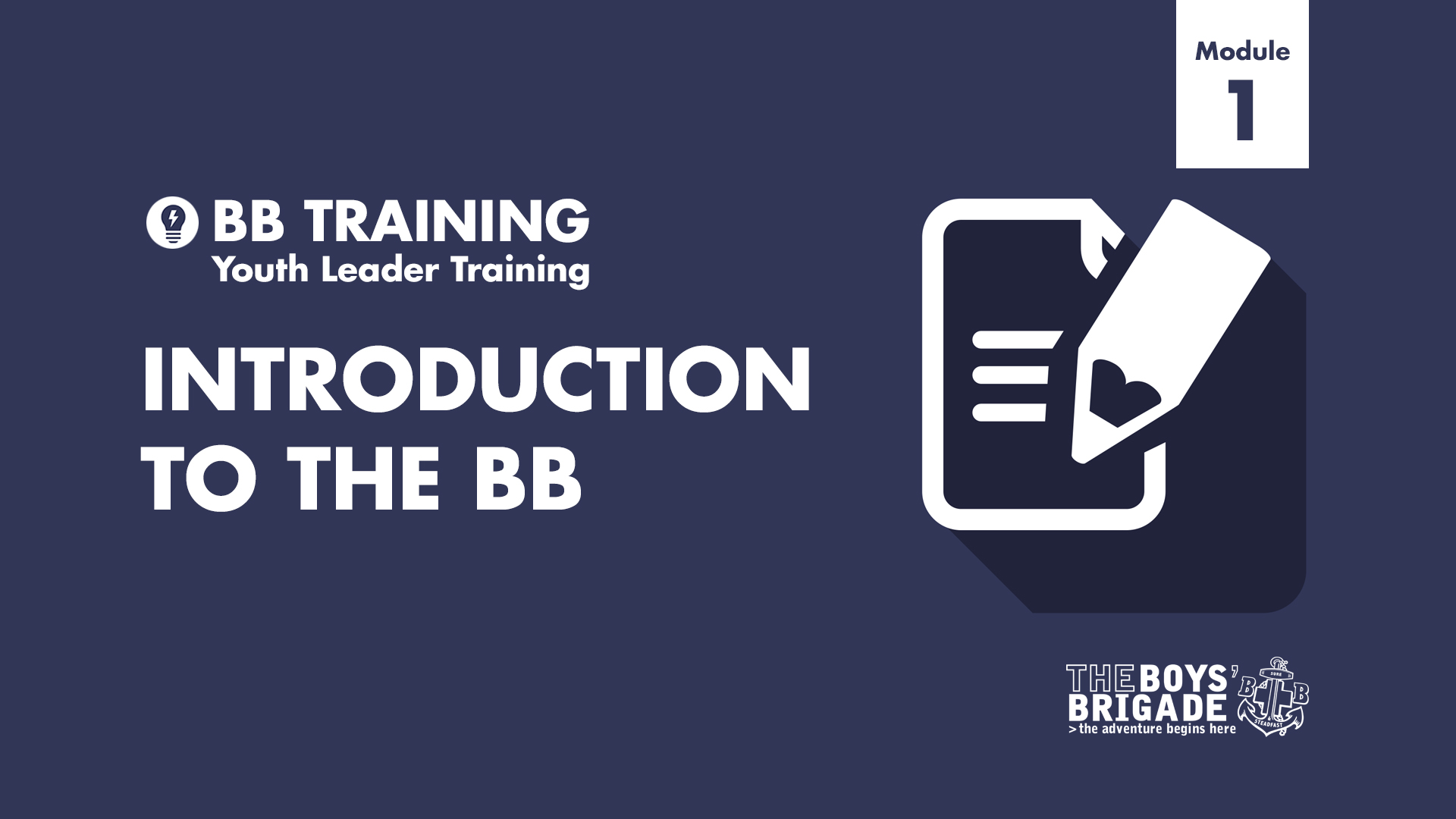